Branches of Bio-statistics
There are two branches of Bio-statistics
Descriptive bio-statistics 
Inferential bio-statistics
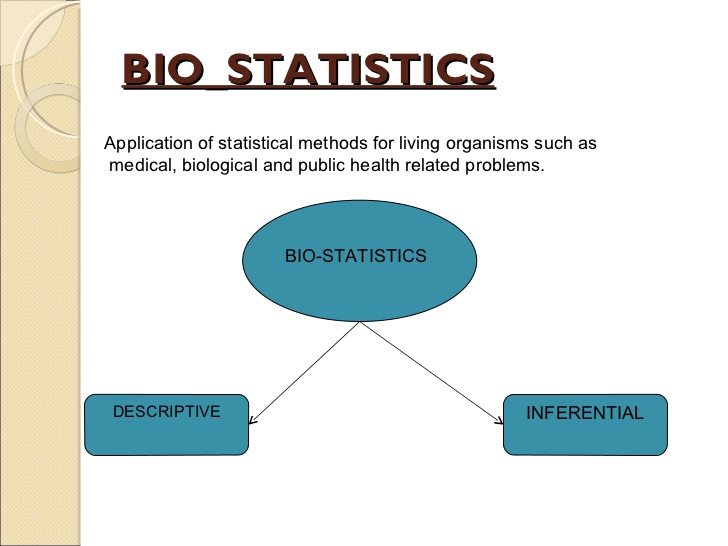 Descriptive Biostatistics
Descriptive biostatistics is methods of producing quantitative summaries of information in biological sciences.
                                         OR
Descriptive statistics are statistical procedures used to summarize, organize or simplify data. Provide description of  population either through numerical calculation or graphs or tables data
Inferential Statistics
Inferential Biostatistics methods of making generalizations about a larger group based on information about a sample of that group in biological sciences. Primarily performed in two ways: 
Estimation 
Testing of hypothesis
Population and Sample
Population and Sample
A population may refer to an entire group of people, objects, events, hospital visits, or measurements. A population can thus be said to be an aggregate observation of subjects grouped together by a common feature. The numbers of observations in a finite population is called the size of population and denoted by N.

For example, if we are studying the weight of adult women, the population is the set of weights of all the women in the world.
Sample
A sample is a part or subset of a population 
Or
A set of individuals selected from a population to represent the population. The numbers of observations in a sample is called the size of sample and denoted by n.
For example:
Lets say your population was every Pakistani and you wanted to find out how much the average person earns. Time and finances stop you from knocking on every door in Pakistan , so you choose to ask 2,000 random people.
Why sample?
Population tend to be very large, it usually impossible for a researcher to examine every individual in the population of interest therefore, we select a smaller ,more manageable group from the population and limit the studies.
Parameter and Statistic:
Parameter:
      Numerical quantities describing a population are called parameters.
Or
                It is a value that describe population.
Statistic:
                     A numerical quantity that describe sample.

For example:50% of people living in the U.S. agree with the latest health care proposal. Researchers can’t ask hundreds of millions of people if they agree, so they take samples, or part of the population and calculate the rest.